МДОУ «Детский сад № 95»Ленинский район г.Саратова
«НАША ТРАДИЦИЯ – 
БЫТЬ ЗДОРОВЫМИ!»

                                   Воспитатель: Позднова Н.Н.
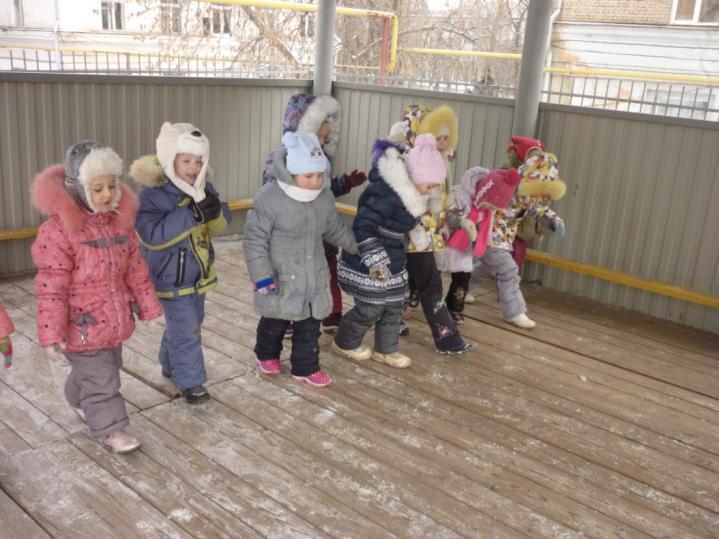 Есть правила на свете,должны их знать все дети!
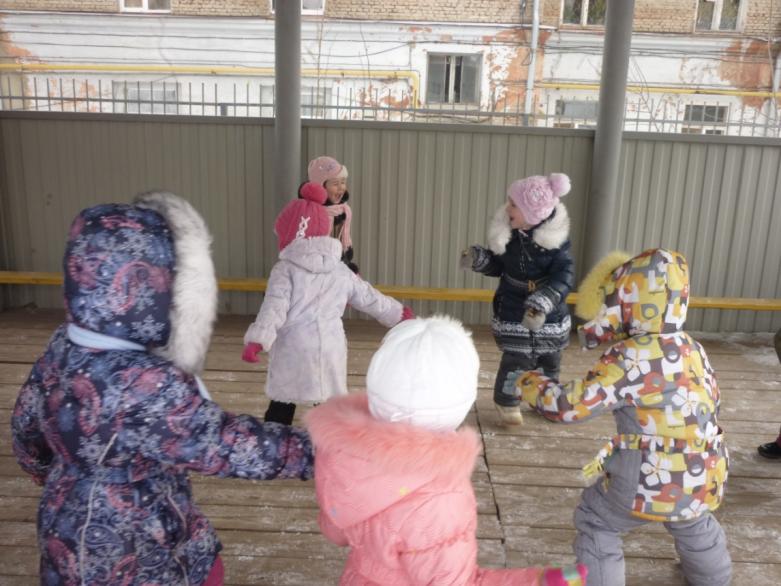 Вместе весело играем,И без дела не скучаем!
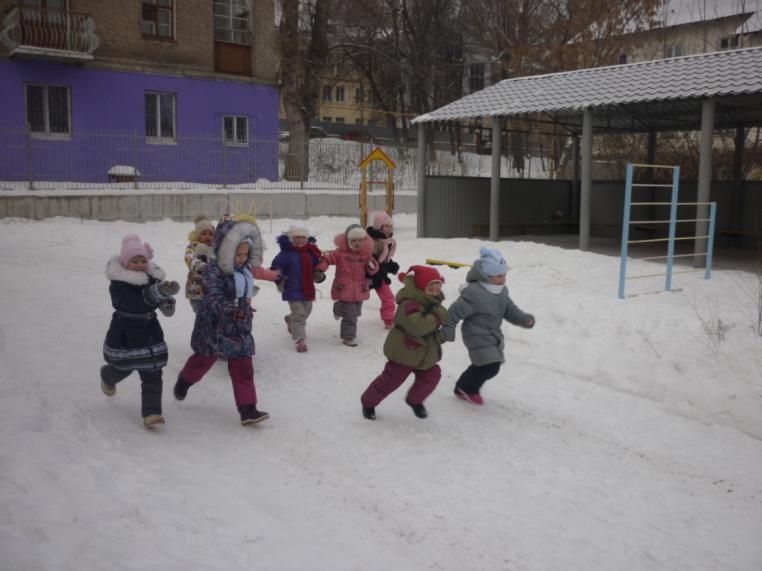 Что быть может проще бега?Ну чему учиться тут?
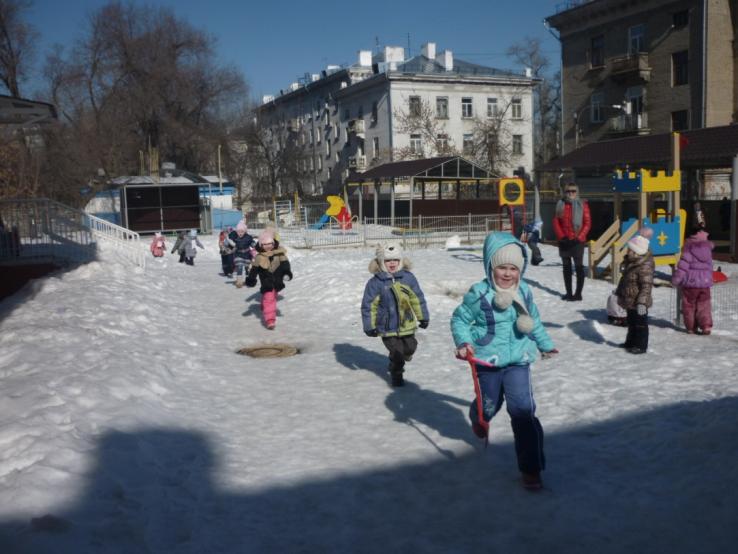 Ноги ведь у человекаСами вроде бы бегут.
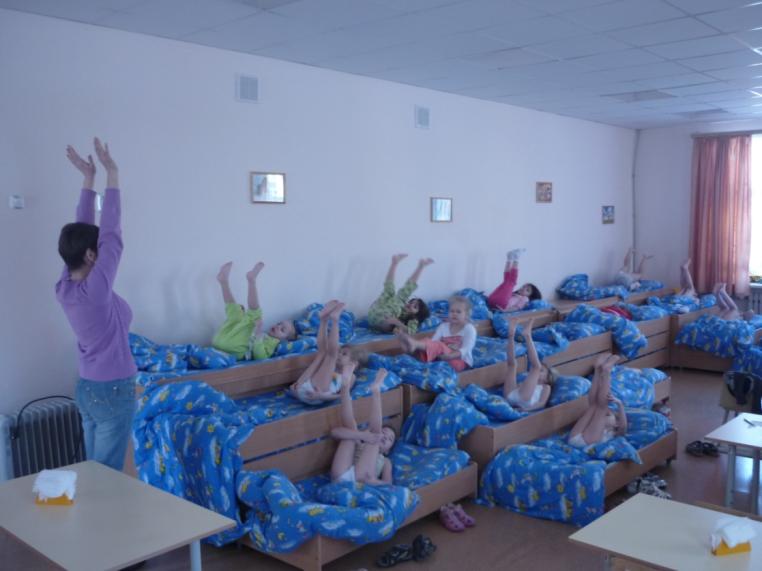 А сейчас все по порядку:
В нашей группе, после сна,
Мы делаем зарядку!
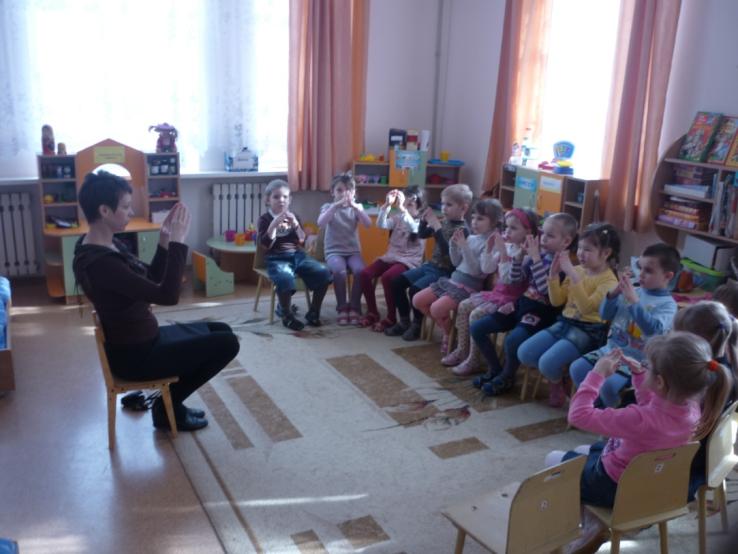 Вместе весело играем,
Пальчики свои мы развиваем:

Жили-были гномики
В расчудесном домике …
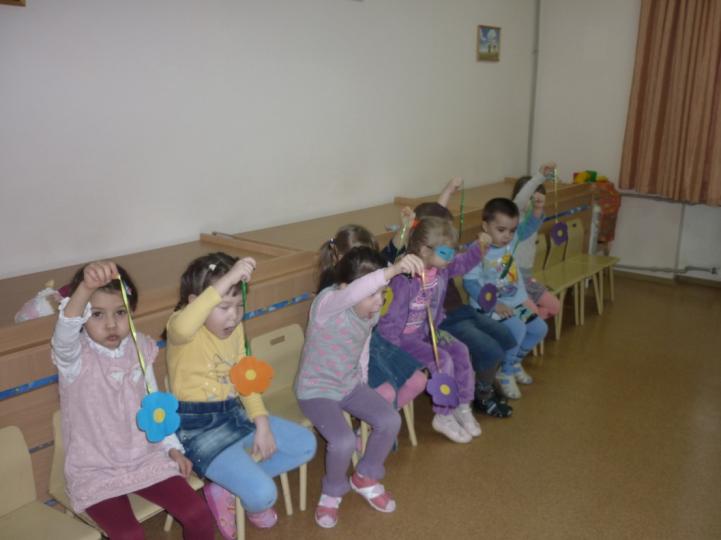 Мы подуем на цветок,
Как летит он высоко, 
У кого он выше,
Тот здоровьем пышет!
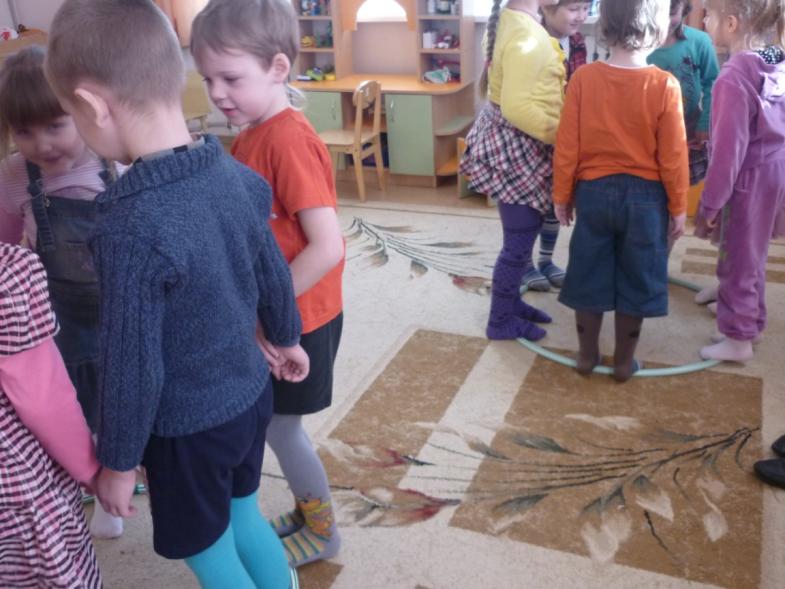 А теперь бочком, бочкомДруг за другом мы идем.Ножка в сторону шагает,А другая догоняет.
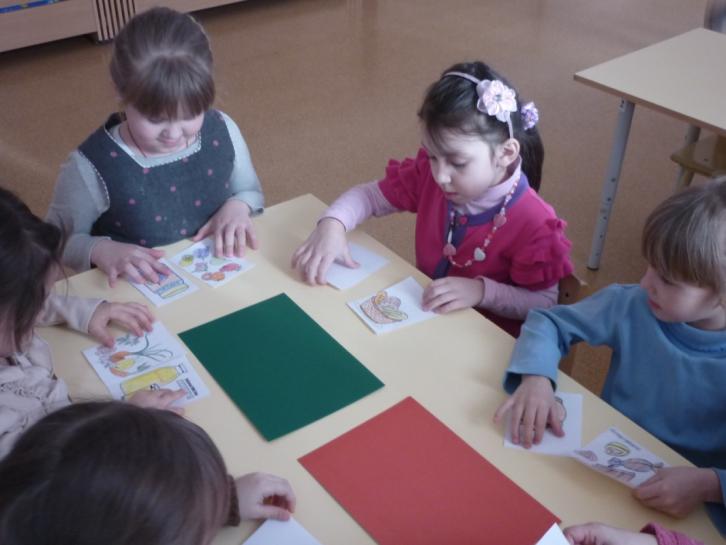 Нет полезнее продуктов –
вкусных овощей и фруктов. 
И Сереже и Ирине всем полезны витамины.
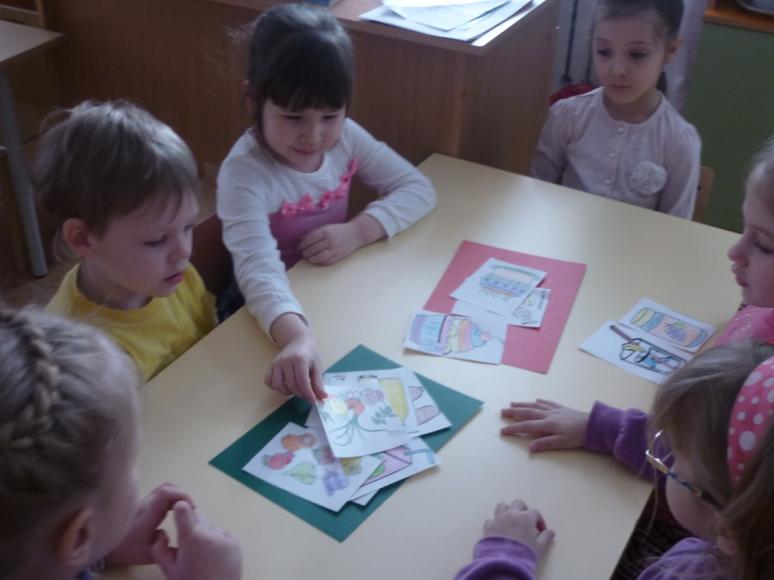 Если хочешь быть здоровым,
правильно питайся, 
Ешь побольше витаминов, 
с болезнями не знайся.
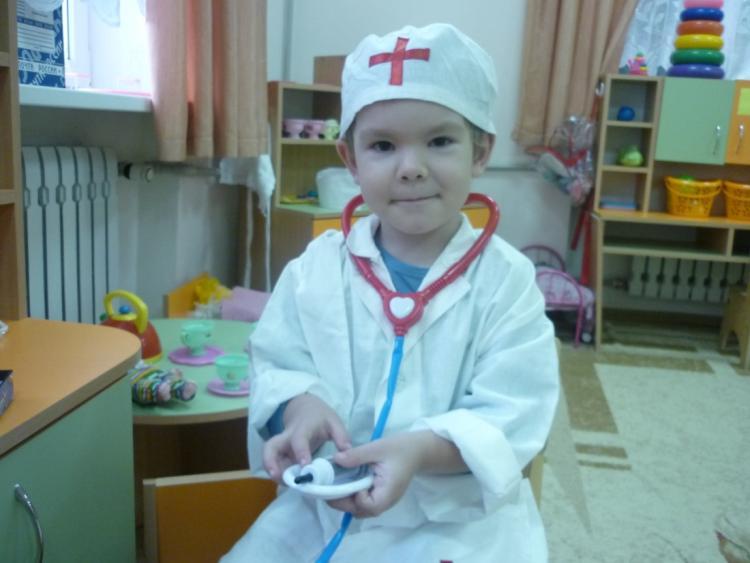 Нам так нравится игратьВ ролевые игры:То мы все учителя,То врачи, то тигры.
Поскорее поправляйся!Будь и весел, и здоров,Только все же постарайся Обойтись без докторов!
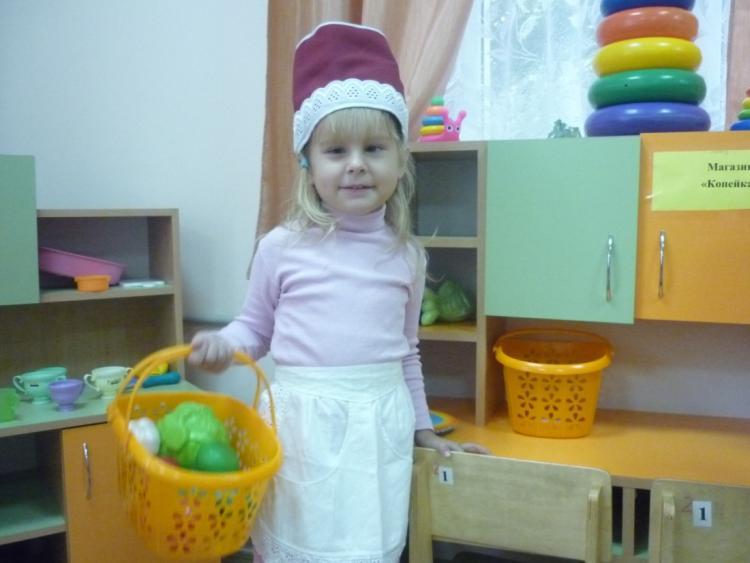 Я сегодня продавщица.Я приветлива, добра.Покупателям-ребятамОчень нравится игра!
Мы спортивная семья,Все у нас отлично!
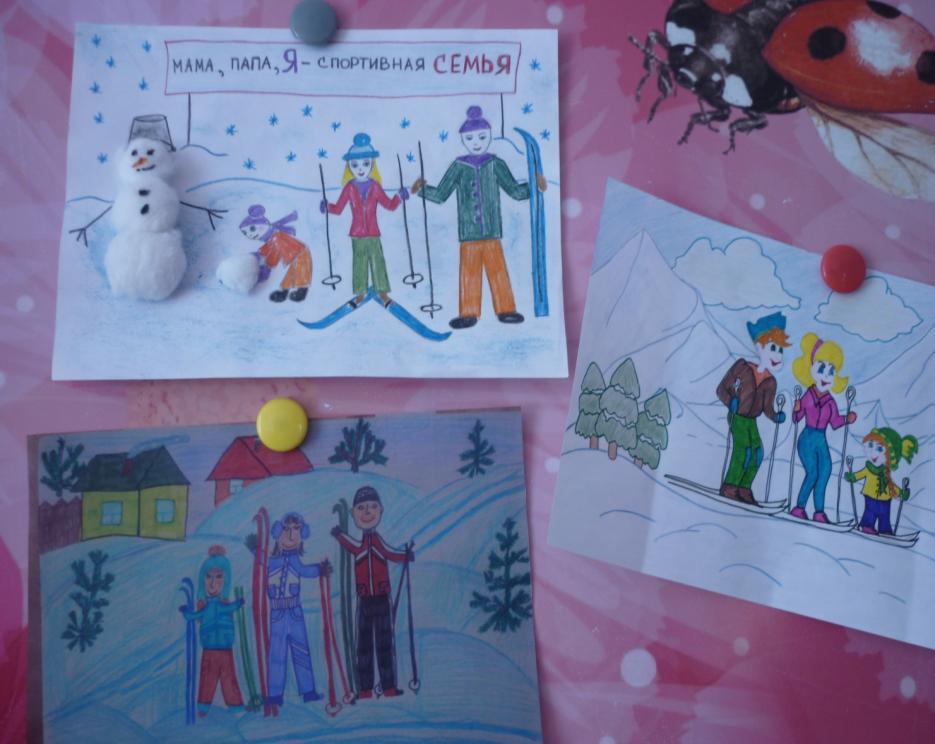 И рисунки рисовали,
И на выставку попали!
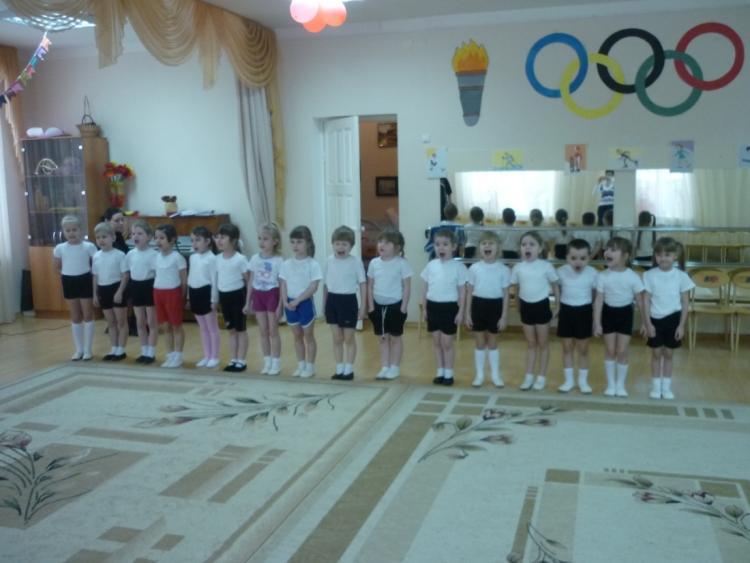 Наш девиз: Не унывать!Все пройти и все узнать!
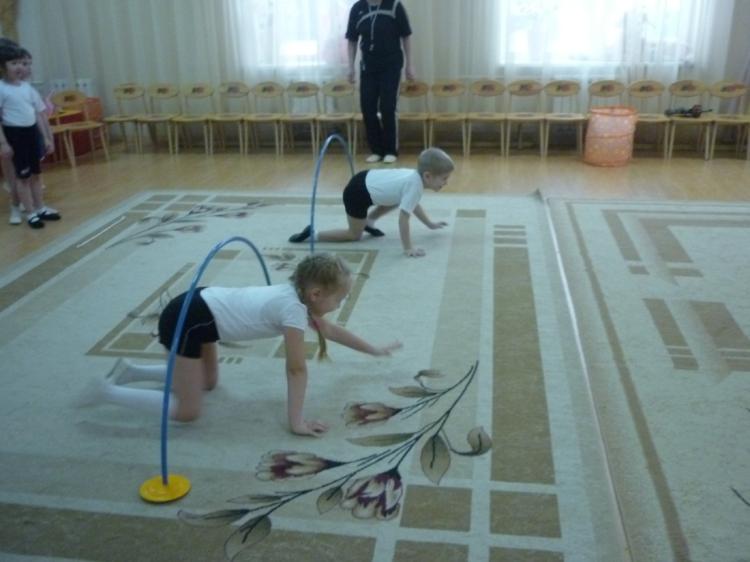 Мы подвижные жукиДве ноги и две рукиМы на месте не сидимТут и там мы победим!
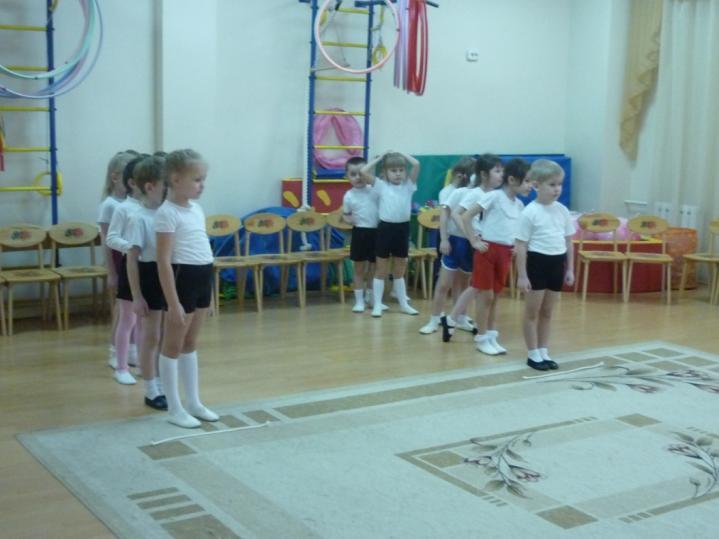 Нам смелым, и сильным, и ловким Со спортом всегда по пути Ребят не страшат тренировки- Пусть сердце стучится в груди.
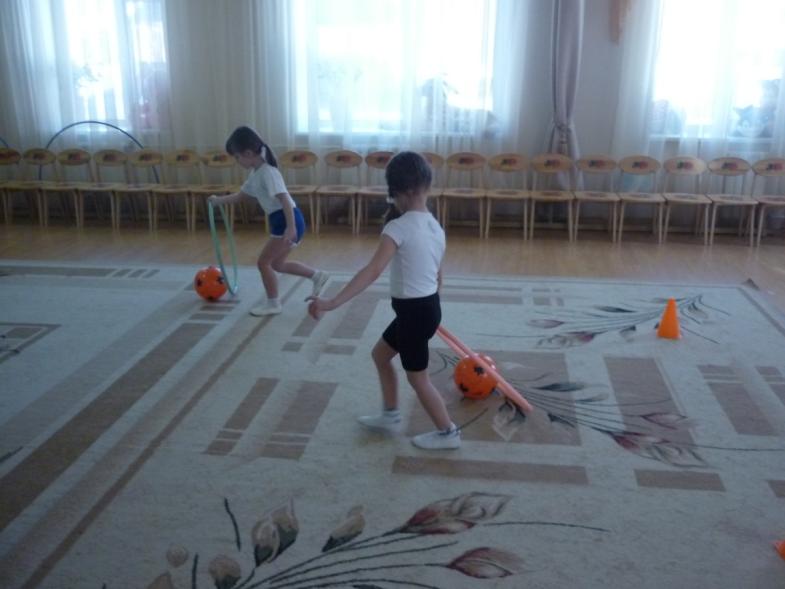